Veterinary Science Tools 3rd Six Weeks
Equipment and Materials Identification List
150. Fecal loop 
151. Fecalyzers 
152. Feeding tube for small animals 
153. Fetal extractor 
154. Fingertip toothbrush 
156. Forceps - Alligator 
157. Forceps- Allis tissue 
158. Forceps- Babcock tissue 
159. Forceps- Brown-Adson thumb 
160. Forceps- Crile 
161. Forceps- Halstead mosquito hemostatic 
162. Forceps- Kelly 
163. Forceps - Rat tooth thumb 
164. Mouth gag speculum (small) 
165. Mouth gag speculum (large) 
166. Gavage needle 
167. Gravity feeder / J tube 
168. Halter 
169. Head chute 
170. Hog snare 
171. Hoof knife 
172. Hoof nippers 
173. Hoof pick 
174. Hoof rasp 
175. Hoof trimmers
Fecal loop
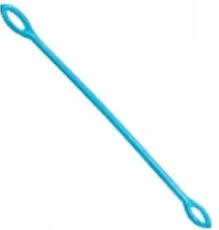 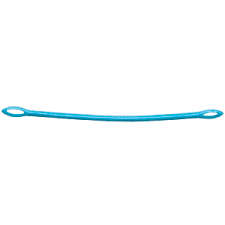 Fecalyzers
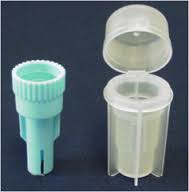 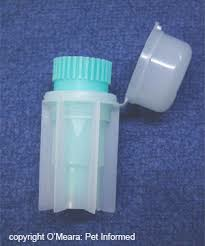 Feeding tube for small animals
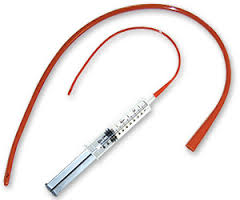 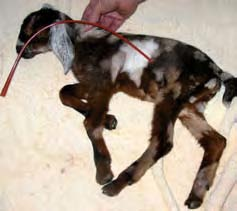 Fetal extractor
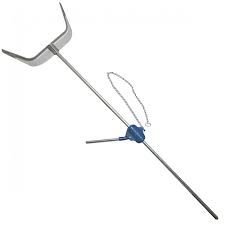 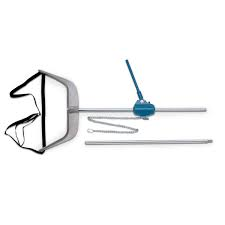 Fingertip toothbrush
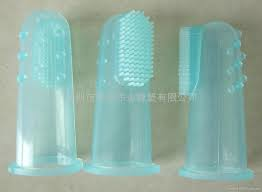 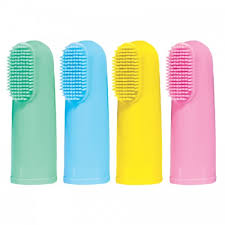 Forceps - Aligator
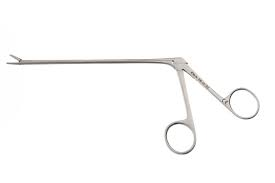 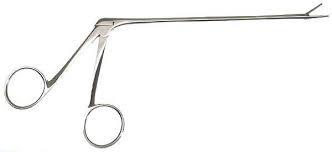 Forceps – Allis tissue
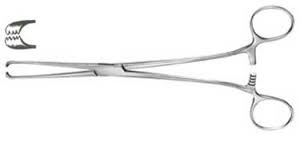 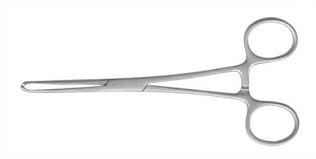 Forceps – Babcock tissue
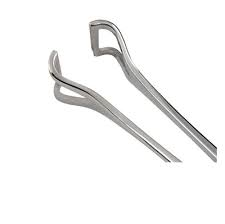 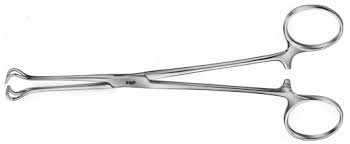 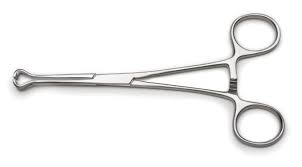 Forceps – Brown-Adson thumb
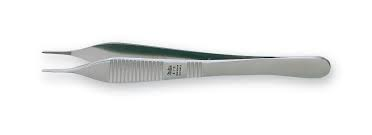 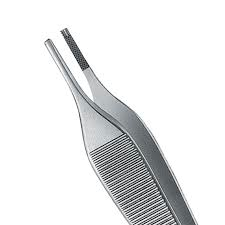 Forceps - Crile
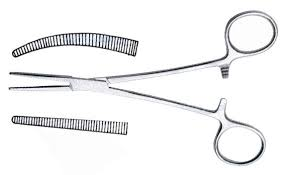 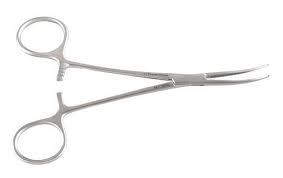 Forceps – Halstead mosquito hemostatic
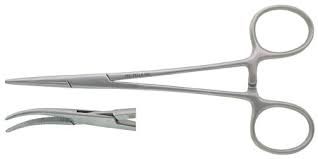 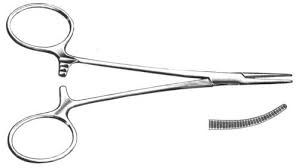 Forceps- Kelley
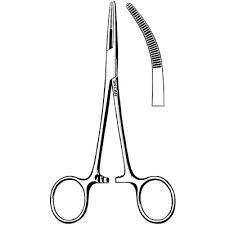 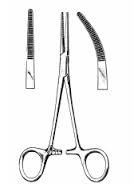 Forceps – Rat tooth thumb
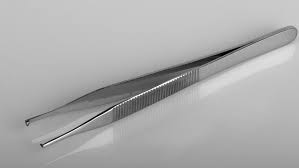 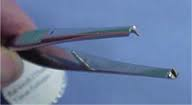 Mouth gag speculum (small)
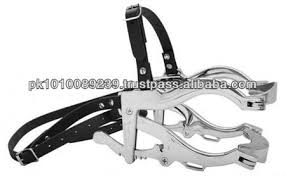 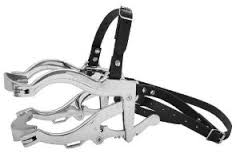 Mouth gag speculum (large)
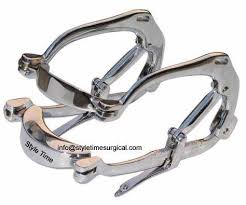 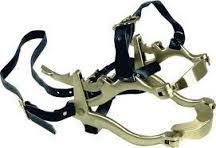 Gavage needle
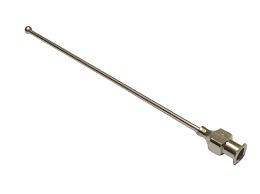 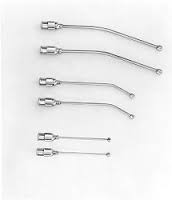 Gravity feeder / J tube
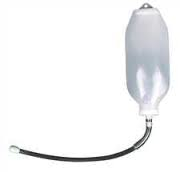 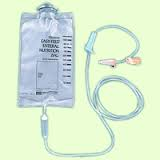 Halter
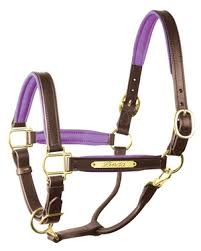 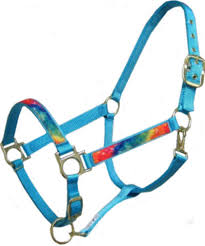 Head chute
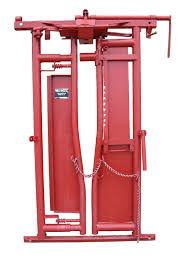 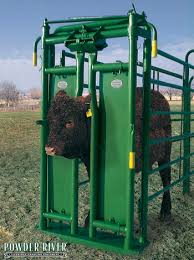 Hog snare
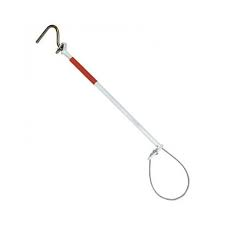 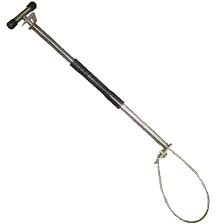 Hoof knife
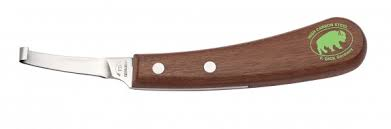 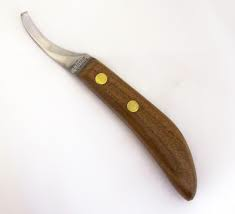 Hoof nippers
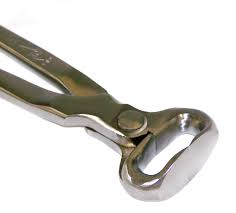 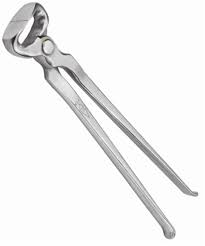 Hoof pick
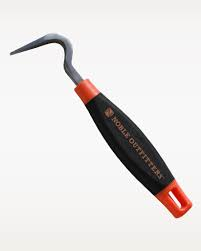 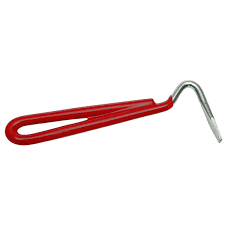 Hoof rasp
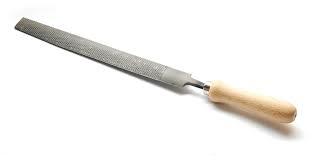 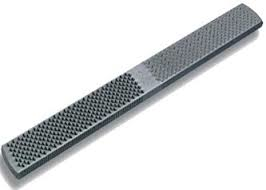 Hoof trimmers
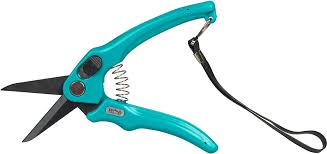 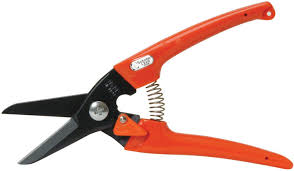